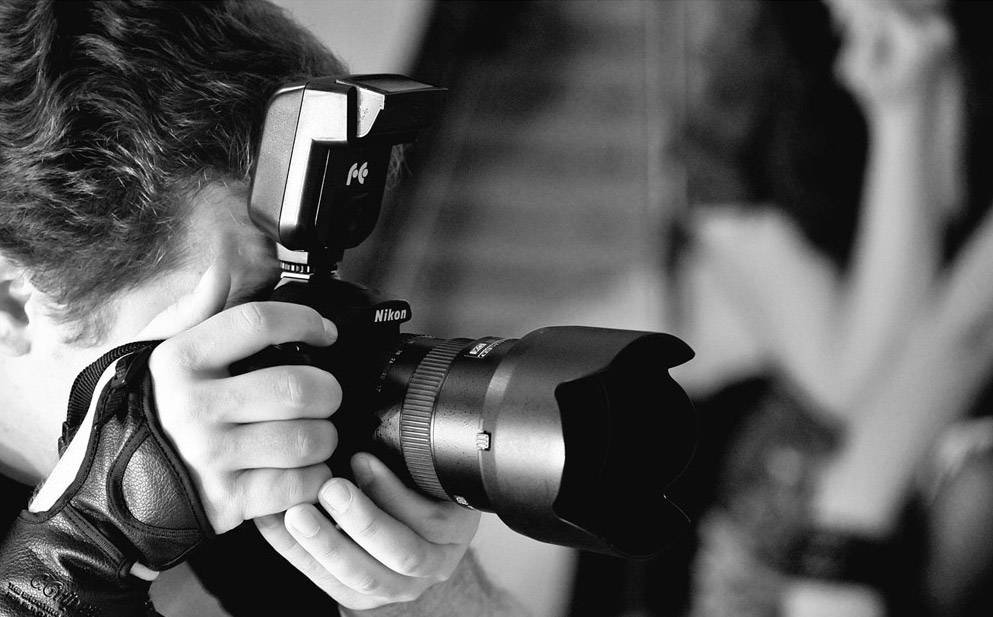 Лекція на тему:
«Замовна журналістика (джинса) та піарналістика: перехід до паблік рілейшнз»
Література до лекції:

Маєвський, О., Войтович, Н. Особливості, ознаки, види прихованої реклами в газетах України. Вісник Львівського університету. Серія: Журналістика, 2012,  36. С. 371–379.
Попова, Т. Джинса, маніпуляції та перекручування: що відбувається в ЗМІ напередодні виборів.  URL: https://www.radiosvoboda.org/a/29477285.html.
Іванова О, Мойсеєва О. Регіональні медіа як майданчики для реклами та піару // Місцева преса: посібник для ЗМІ. Як регіональним журналістам працювати за часів нових медіа та кризи демократії. / Під ред. О. Іванової. Київ: ТОВ «Бізнесполіграф», 2019.  С. 80-96.
Короченский А.П. Осторожно: Пиарналистика! // Современная журналистика: дискурс профессиональной культуры. 2005.  С. 97-102.
Сазонова Ю.О. Жанри статті-презентації та похвали в спортивній клубній пресі: синтез журналістського, паблік рілейшнз та рекламного дискурсів                Інформаційне суспільство . 2013, 18. С. 107-112; 
Хелемендик B. C. Конвергенция как современная форма взаимодействия СМИ. Проблемы современного образования. 2013, 3.  С. 107-109.
Vásquez Chaparro, H. (2019). Periodismo y relaciones públicas una mirada desde los dos lados de la noticia. Revista De Comunicación Social, 17(XVII), 29-36. https://doi.org/10.33539/comunife.2017.n17.1781
Barquero, J., Barquero, M. (2005). Manual de Relaciones Públicas, Comunicación y Publicidad. Planeta de Angostini Profesional y Formación, SL, Barcelona .
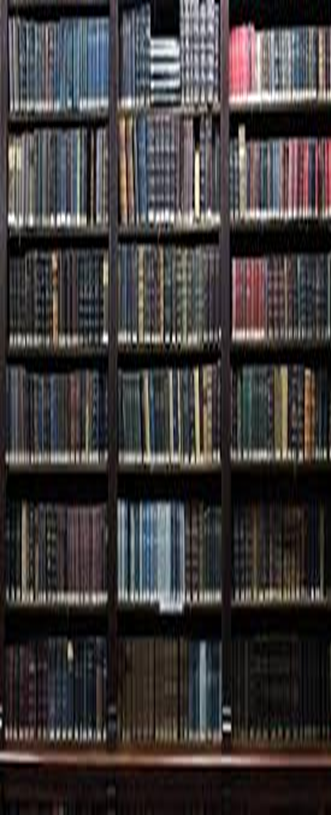 Причини виникнення замовної журналістики. Історія замовної журналістики в Україні
Слово з редакційного сленгу «замовлення» з'явилося давно – воно не є ровесником «незалежної української журналістики». На початку 90-х років виникло чимало різноманітних видань, які невдові зникли з медійної мапи українського медіапростору.  Журналістам із зниклих видань довелося шукати роботу у тих ЗМІ, які залишились. У зв»зку з перенасиченістю медіаринку кадровими ресурсами «вільні» журналісти знайшли вихід – вони почали виконувати, як вільнонаймані, фрілансери завдання чи то редакції, чи то політичних партій, чи то комерційних структур (тут ідеться про критичні публікації) та розміщувати їх на шпальтах різних видань. Якщо зміст матеріалу не входив у суперечність із поглядами редакції, то матеріал друкували. Але з часом галузь «змовництва» почала розширюватись. Окрім вільнонайманих журналістів, робити публікації «на замовлення» почали й штатні редакційні співробітники.
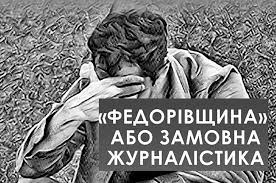 Причини виникнення замовної журналістики. Історія замовної журналістики в Україні
А) Зовнішні втручання. Бажання «підробити» опанувало штатних журналістів. Деякі з них почали домовлятися із своїм керівництвом на рахунок того, що є така тема, є люди, зацікавлені, щоб вийшов матеріал та готові за це платити, як за рекламу. Якщо керівництво погоджувалося,  то журналіст брався до справи, збирав інформацію, готував публікацію, яка друкувалась. І отримував за це свою частку.
Б) Внутрішнє завдання. Тут мова йде про справжнє редакційне завдання. Наприклад, під час виборів інвестори, які мають балотуватись в парламент чи в органи місцевого самоврядування, вирішують: видання, яке існує за їхній рахунок, повинно створити певний резонанс на задані теми, щоб створити собі позитивний імідж. Таким чином, розробляється тематичний план. Журналісти отримують завдання та пишуть «на замовлену» тему. На перший погляд, їхня робота й справді нічим не вирізняється від редакційного завдання. Якби не одна умова – зміст публікації, її контекст має повністю відображати точку зору, погляди інвесторів-замовників. Думка журналіста щодо порушеної проблеми не береться до уваги. А, якщо журналіст усе таки пише те, що хоче він, воно просто не друкується.
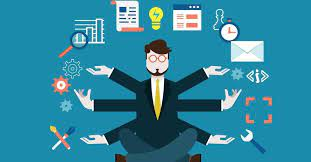 Останнім часом причини поширення замовної журналістики набувають іншого характеру. Як свідчить Наталія Лігачова у  статті «МедиаОБОЗ или медиаАВАНГАРД?»: «Власники використовують ЗМІ як інструментарій для досягнення політичних і бізнес-інтересів, а то і реваншу, в війнах з конкурентами, цинічного самопіару, прихованої реклами та корпоративної джинси».
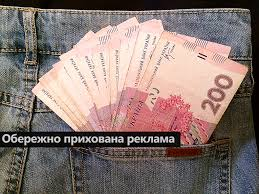 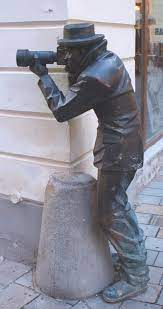 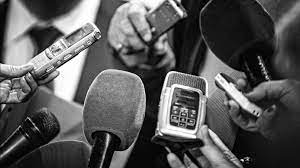 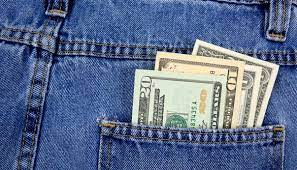 Ситуація із замовною журналістикою за кордоном
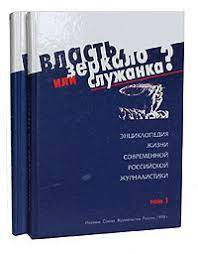 Політична реклама в Німеччини регулюється законом, тобто «підробити» на рекламному політичному матеріалі німецьке видання просто не має права. А якщо воно все ж таки вирішить це зробити, то буде досить сильно ризикувати – власним іміджем. Бо окрім відповідальності перед законом, доведеться звітувати перед читачами. 
У Німеччині та багатьох країнах Європи не існує замовних матеріалів, оскільки чимало видань, що вже добре «розкручені», існують за рахунок реклами. Тому й можуть писати про події різних царин суспільства. Й замовництво, як таке, просто не доцільне. Замовником стає сам попит на інформацію, тобто аудиторія.
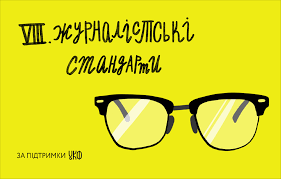 Журналістські стандарти
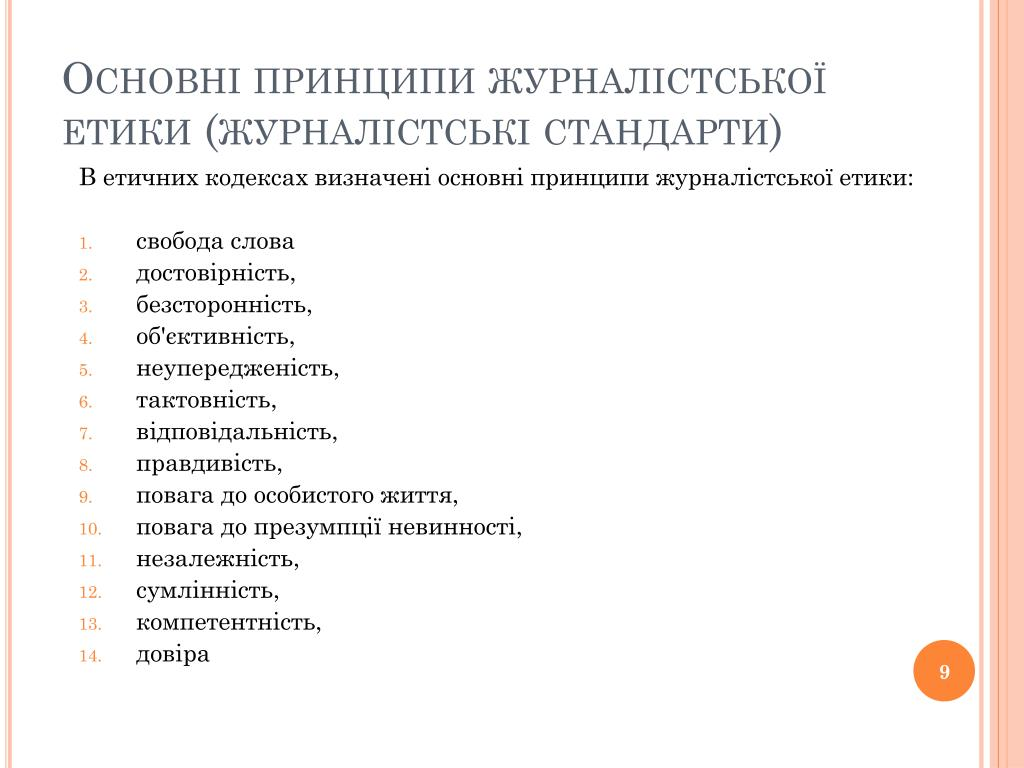 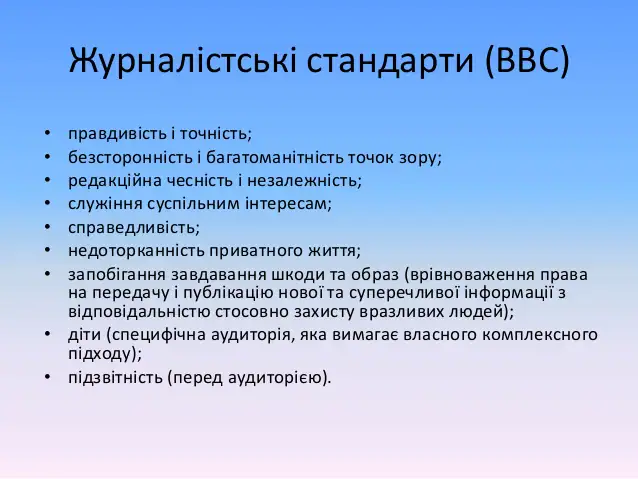 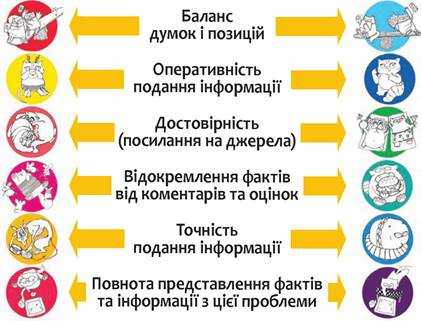 Медіа-порушники журналістських стандартів
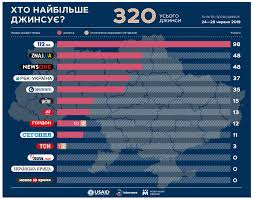 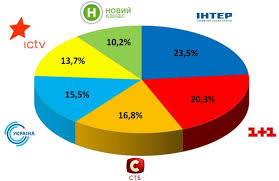 .
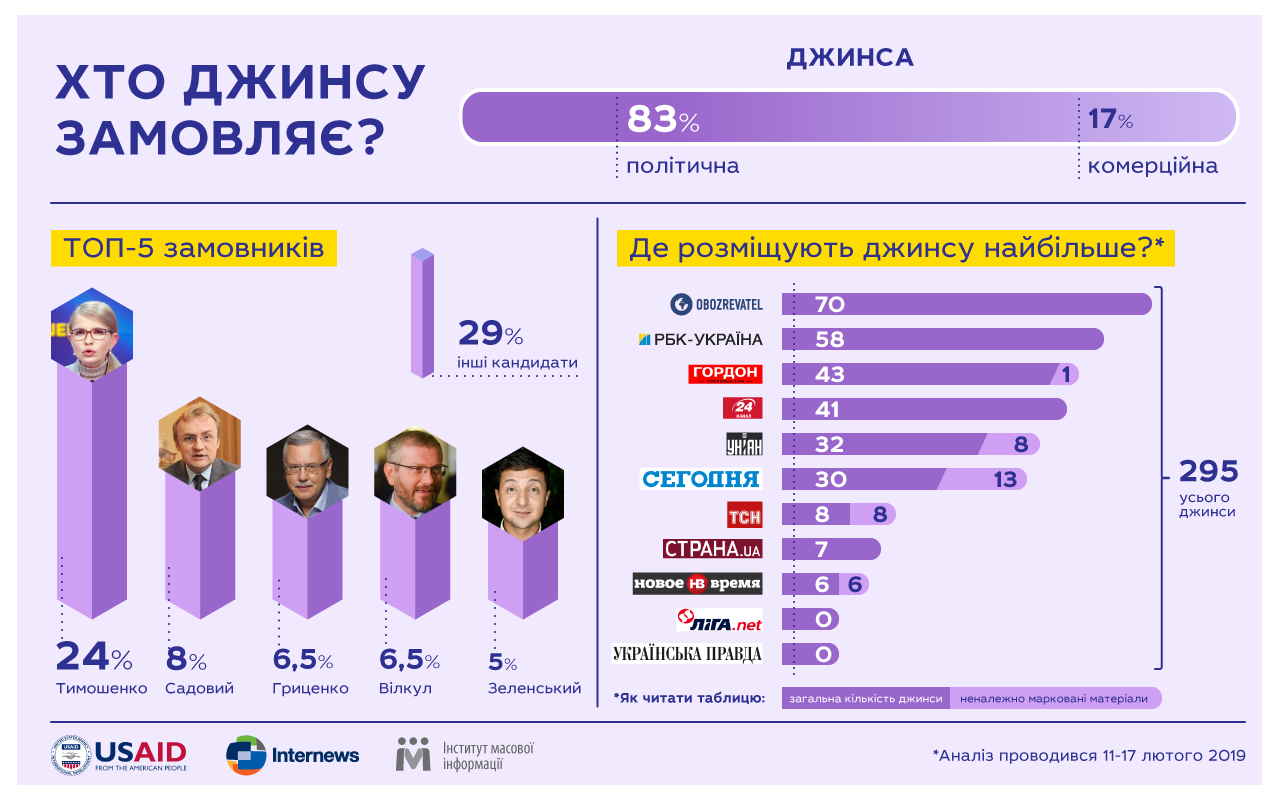 Медіа-порушники журналістських стандартів
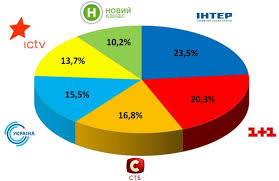 .
Рейтинг джинси в регіонах та за типами ЗМІ
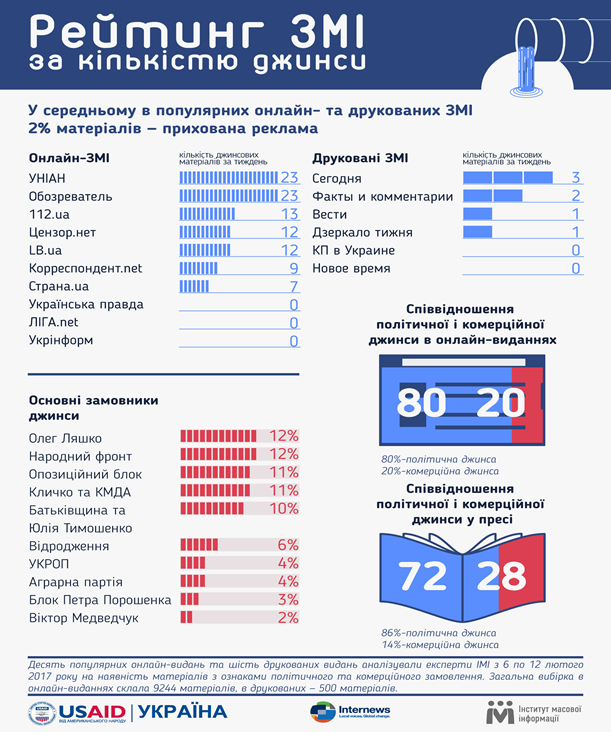 Канони замовної журналістики, що визначають сім основних правил журналістської "гри за гроші":
збільшення (приблизно вдвічі) тарифу по відношенню до звичайної реклами через причину підвищеної трудомісткості і додаткового навантаження на "нерекламний обсяг" ЗМІ
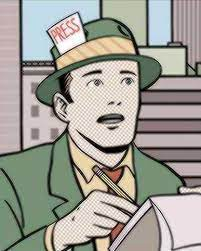 абсолютний пріоритет редакції у виборі форми і стилю викладу
гроші йдуть не в кишеню журналіста, а в касу ЗМІ
дотримання пропорцій в рамках випуску ЗМІ (наприклад, не займати під такий матеріал цілу смугу)
право на перевірку інформації, що виходить від замовника
підвищені вимоги до стилістики виконання
крихітка солі (у позитивному матеріалі обов'язково повинен майнути проблемний штрих, що підвищить довіру до тексту)
Основні риси замовної журналістики
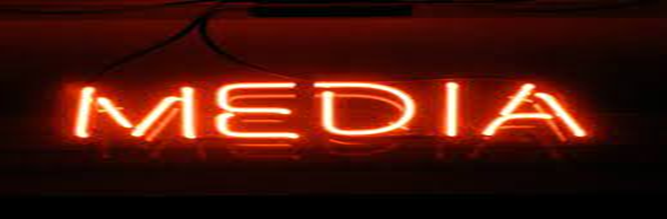 1) Згадується лише одна торговельна марка (політична партія, прізвище кандидата), матеріал присвячено економічним чи політичним досягенненням бренду.
2) Окреслюється проблема, а її розв’язання пов’язане з певним брендом; при висвітленні конфлікту висвітлено позиції лише однієї сторони.
3) У матеріалі стоїть псевдонім замість справжнього прізвища автора (Марина Лугова, Степан Лісовий, Петро Степовий). Це є одним із основних показників того, що автор не бажає показувати своє справжнє обличчя реципіэєтові. А, отже, можна припустити, що він повністю не погоджується із викладеними в публікації думками. Чи навпаки – не хоче, щоб вона асоціювалась із його прізвищем. 
4) Публікація, що з'явилася у виданні, не має інфорамаційного приводу свіжої, інформації, є несвоєчасною чи не зовсім актуальною. 
5)Якщо в матеріалі яскраво виражена лише одноманітна позиція якогось автора, відчувається однобокий вислів думок, бракує фактів та коментарів, а аргументи не є переконливими. Такий фактаж у матеріалах називають «притягнутим за вуха». 
6) Публікація дезінформує читача, надаючи йому лише шматки компромату, який яскравовиражено паплюжить імідж того чи іншого політичного, бізнесового чи комерційного угрупування. Або якщо публікація є однією з багатьох у серії однотематичних матеріалів, що друкуються постійно у виданні.
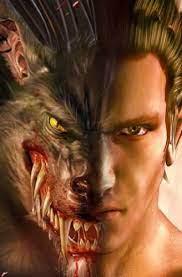 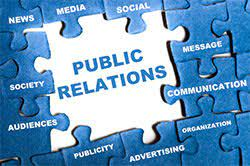 Основні риси замовної журналістики
Основні різновиди джинси
Політична джинса — замовниками її є політичні партії, окремі політики або люди, які мають політичні інтереси; за допомогою таких матеріалів ці гравці намагаються підвищити свій рейтинг або понизити рейтинг конкурентів

Комерційна джинса — замовниками цього типу джинси є комерційні компанії, спрямована вона на просування певного товару, послуги чи самої компанії, з метою збільшення доходів компанії. До цього типу джинси також можна віднести матеріали групи компаній, які спрямовані на ухвалення або ж не ухвалення певних державних рішень.

Іміджева джинса — матеріали, замовниками яких є релігійні структури. Такі матеріали можуть не бути прямо пов'язані з економічною вигодою, вони підтримують соціальний рейтинг та впізнаваність таких структур.
Основні риси політичної джинси
Серія матеріалів присвячена одному політику або політичній силі, більшість матеріалів не є суспільно важливими, можуть бути як позитивного, так і негативного характеру.
.
Один і той самий матеріал трапляється одночасно в кількох ЗМІ, до того ж він може знаходитись під рубриками, які ідентифікують рекламу.
Матеріали, що легалізують дії певних політиків (незбалансовані, лише позитив), які можуть бути непопулярні в суспільстві.
Просування певної популярної в суспільстві ідеї певним політиком.
Експертні матеріали, що просувають певну політичну силу, політика або ж політичну ідею (теж незбалансовані й лише позитивні).
Матеріал висвітлює наміри політика, що наразі не підтверджені дією.
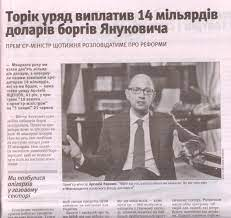 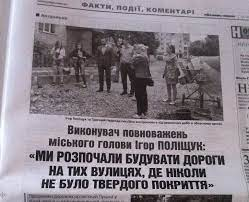 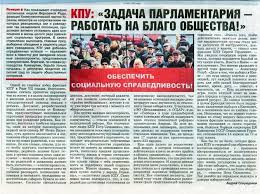 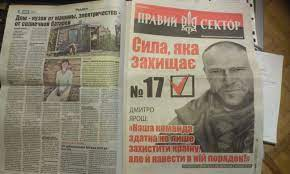 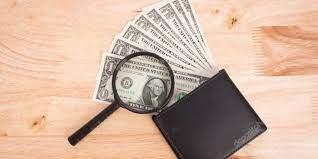 Ознаки комерційної джинси
Матеріали направлені на просування певної торгової марки або товару чи послуги певної торгової марки.
Безпідставно акцентується увага лише на позитивних або негативних характеристиках суб'єкта.
Містяться елементи, які сприяють реалізації товарів, робіт або послуг одного суб'єкта (номери телефонів, посилання на сайти).
Матеріали пропагують ідею, яка стимулює вживання певних товарів чи послуг.
Матеріали направлені передусім на отримання коштів.
Є зображення певної конкретної торгової марки.
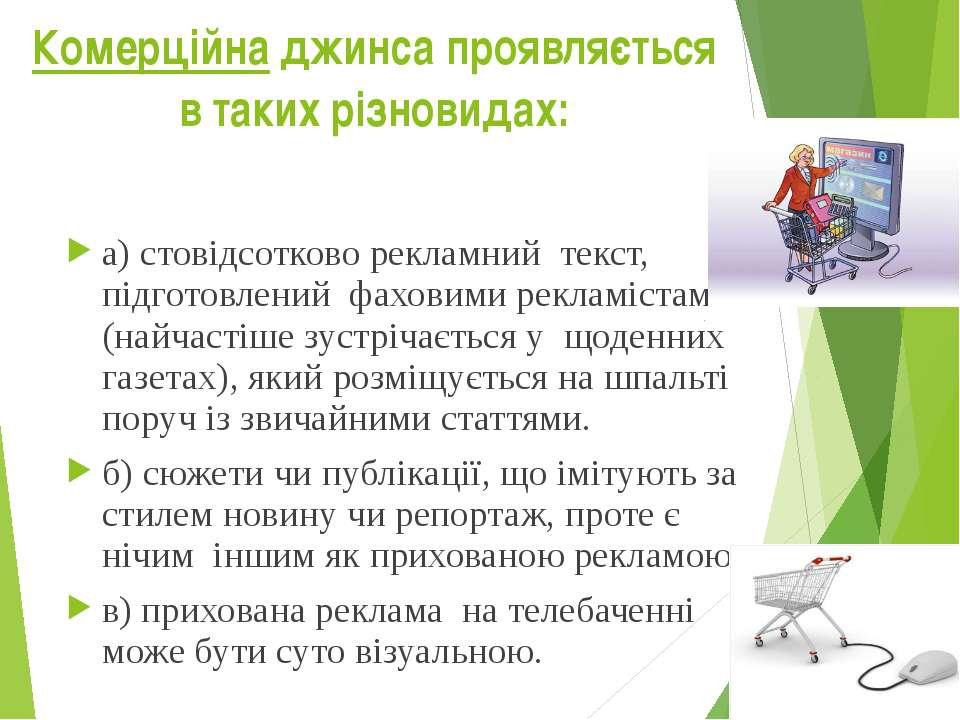 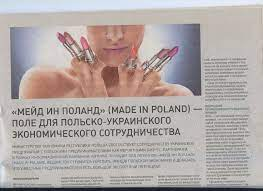 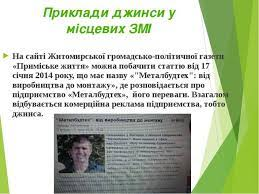 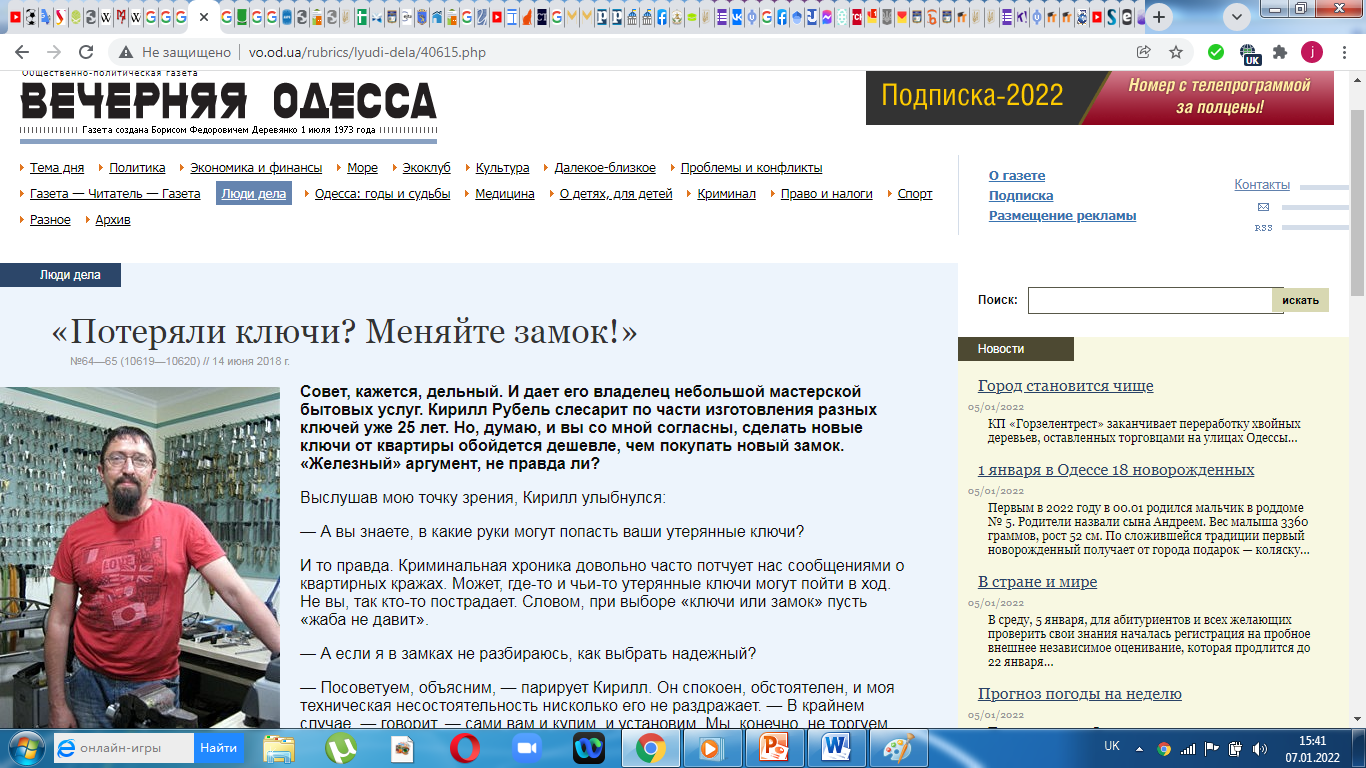 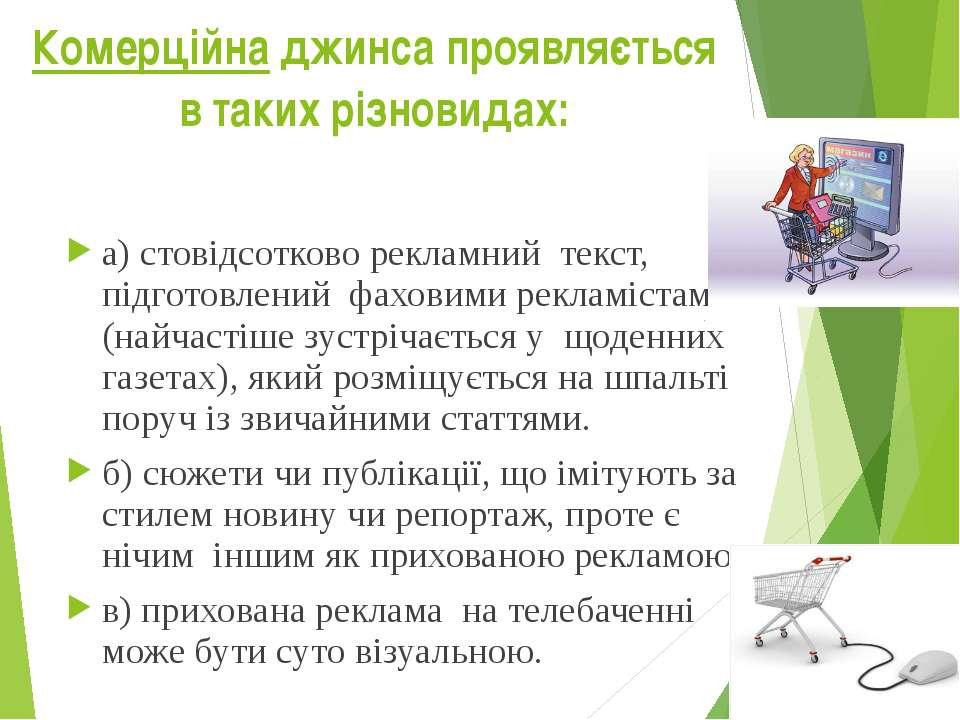 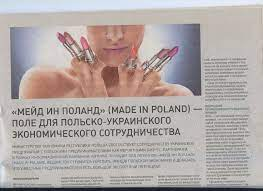 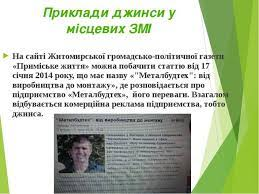 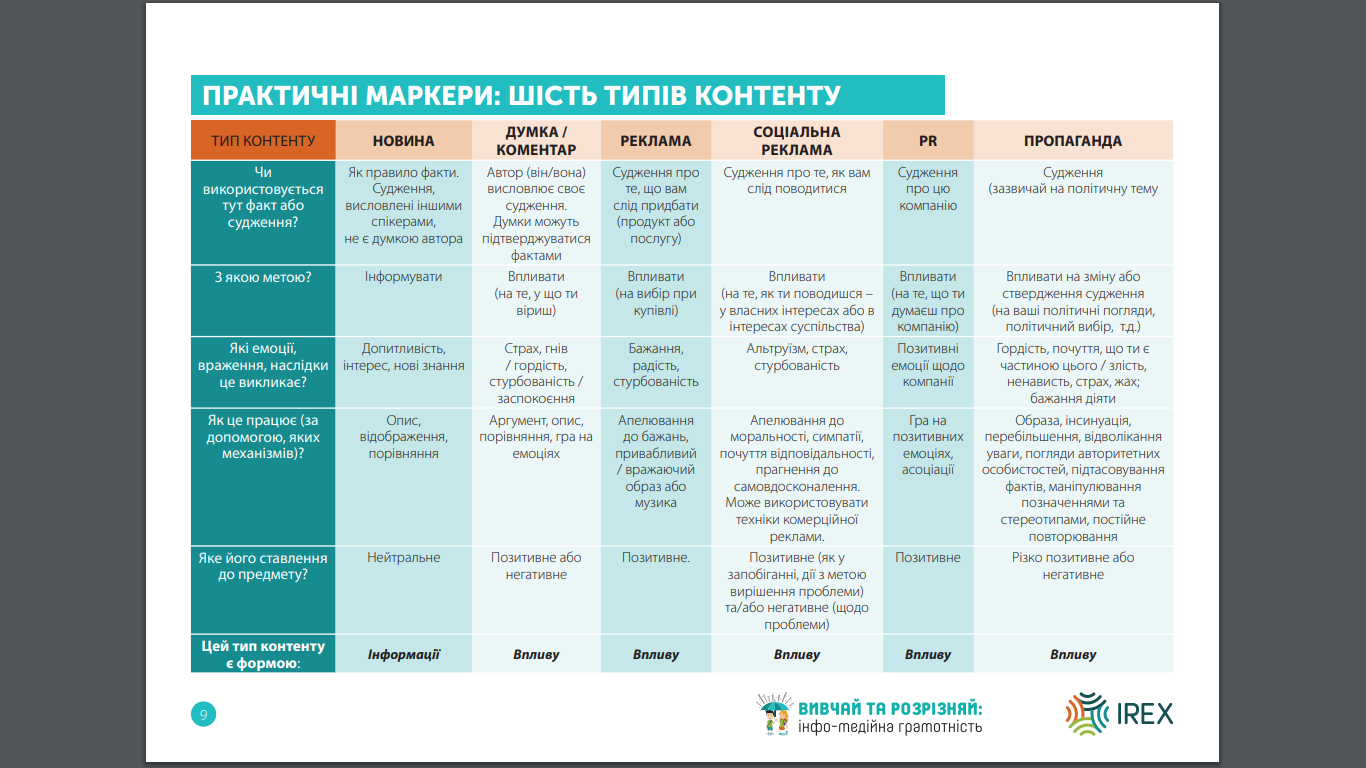 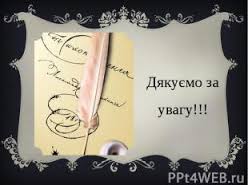 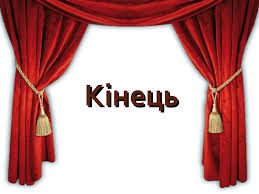 21